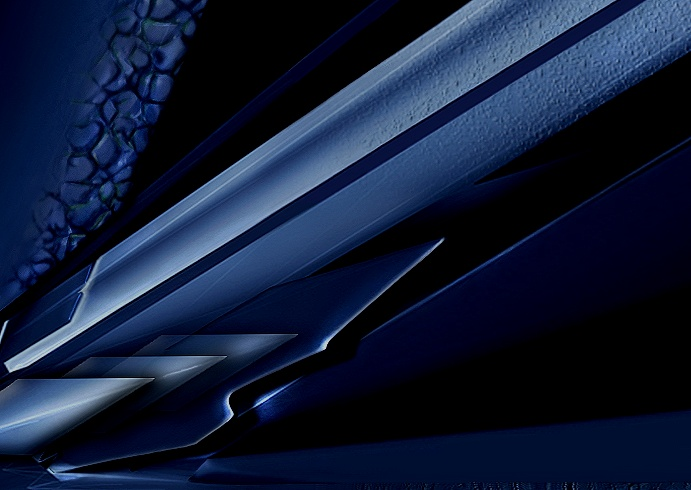 ”A que responden las reformas estructurales“

Arturo Huerta González
Posgrado de Economía  

4º Congreso de los Alumnos de Posgrado, UNAM
                                                                    
Abril 23, 24 25, 2014
¿A qué han respondido las reformas estructurales?
Reformas estructurales encaminadas a:
La autonomía del banco central le quitó el monopolio del dinero al gobierno.
No será con las reformas estructurales, como se avanzará hacia un desarrollo sostenido.
Reforma Financiera:
Diagnóstico:
¿Cómo va a promover el crédito al sector productivo, sin analizar previamente del porque la banca no le presta a dicho sector?
 No se incrementará el crédito, ni se reducirá su costo, mientras siga la política macroeconómica de estabilidad.
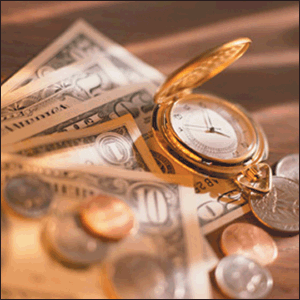 La Reforma contempla cuatro ejes:
La Reforma Financiera no presenta lineamientos de política económica que puedan viabilizar la expansión crediticia y la reducción de su costo. 
La tasa de interés no podrá reducirse mientras el banco central siga priorizando la estabilidad del tipo de cambio.
No hay ninguna propuesta de política económica tendiente a mejorar el ingreso de los sectores productivos.

La solución no es que les otorguen créditos, pues ello no resuelve sus problemas de sobreendeudamiento (lo incrementa), y de insolvencia. Necesitan que se les reduzca su deuda, y que se reactive el mercado para ver incrementados sus ingresos.
La supuesta fortaleza bancaria de la cual habla la Reforma Financiera, tiende a debilitarse ante el recrudecimiento de los problemas de insolvencia.
La banca de desarrollo debe actuar a favor de sectores estratégicos y prioritarios, del desarrollo tecnológico e incremento de la productividad, del desarrollo regional, de sectores productivos con altos encadenamientos productivos internos.
Mientras no se intervenga y regule a la banca y a los mercados financieros para que éstos actúen a favor de lo productivo y del empleo, continuarán las prácticas especulativas de tales mercados, y la disfuncionalidad de dicho sector a favor del crecimiento y del empleo.
Reforma Hacendaria
. Mayor progresividad en el ISR
Impuesto a las ganancias de capital en 10%
Eliminar ¾ partes de los tratamientos preferenciales y la mitad de los regímenes especiales (reducción de subsidios tributarios)
Desaparece el IETU, así como el impuesto a los depósitos en efectivo.
Desaparece el régimen de consolidación fiscal.

Homologa el IVA en la frontera

Limita deducciones personales al 10% del ingreso.

Impuesto ecológico.

IVA a refrescos

    Cobro de derechos al sector minero.
Eliminar la deducción inmediata de la inversión.

Trabajar con gasto público deficitario del 1.5% del PIB.

Estima aumentar la recaudación en 1.4% del PIB hasta 3% en 2018.


Seguro de desempleo.
Objetivos
Crecimiento económico
Equidad tributaria. Progresividad en el pago de impuestos.
Ampliar servicios de seguridad social.
Incentivar recaudación en Estados y Municipios.
Fortalecer a Pemex.
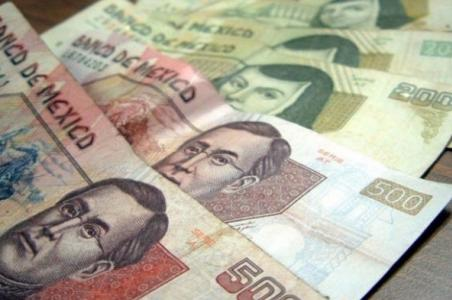 Su inoperatividad
Reforma energética
Diagnóstico
Disminución de la producción y de las exportaciones de crudo y gas.
Aumento de importaciones de gasolina, gas, y petroquímicos.
No tenemos capacidad de exploración en aguas profundas.
Los yacimientos son más costosos que en el pasado.
Pemex altamente endeudado.
Propuesta
Que Pemex no siga asumiendo todo el riesgo de la inversión.
Contratos de ganancia compartida
Apertura a la competencia.
Se apuesta al petróleo para mejorar el sector externo y sector público
Apertura a terceros en la cadena productiva
Fortalecer a Pemex para que pueda competir.
Dar certeza jurídica a los inversionistas.
Régimen fiscal igual a todos los jugadores de la industria petrolera.
Objetivos
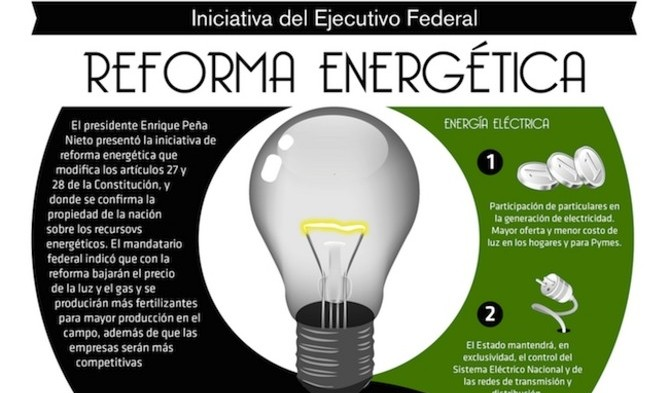 Permitirá incrementar la recaudación.
Pemex es el ancla de las finanzas públicas.
Permitirá reducir costos y precios, e incrementar competitividad.
Redundará en mayor crecimiento económico
Deja de ser sector estratégico
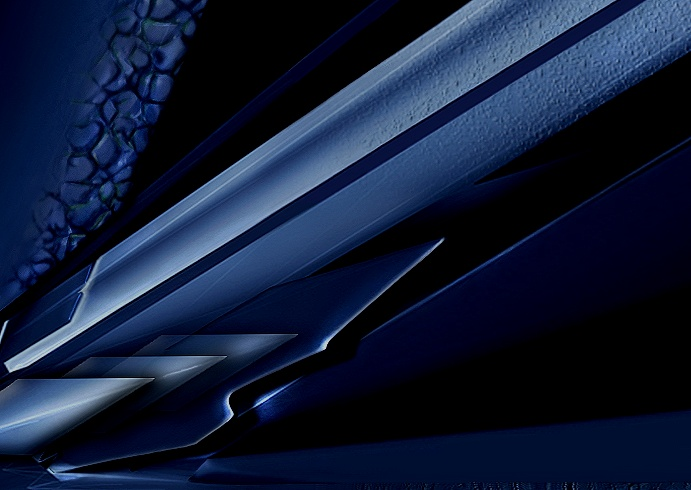 ”A que responden las reformas estructurales“

Arturo Huerta González
Posgrado de Economía 
4º Congreso de los Alumnos de Posgrado, UNAM

Abril 23, 24 y 25, 2014